Prikaz nabavke kojom se dobija najveća vrednost : Primena necenovnih kriterijuma kao faktora evaluacijePromena paradigme javnih nabavki: ka vrednosti za uloženo i većoj efikasnosti1. i 2. jun 2016.Beograd, Srbija
Joshua I. Schwartz
Professor of Law and Co-Director, Government Procurement Law Program
The George Washington University
   Law School
Washington, DC USA
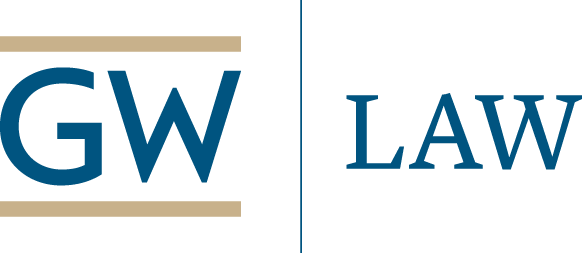 Šta je nabavka kojom se dobija najveća vrednost?
Zamislite da kupujete padobrane za vojnike vaše vojske koji obavljaju skokove iz aviona!

Sada zamislite da je jedan od tih vojnika vaš suprug ili brat—ili u današnje vreme – možda vaša sestra ili supruga.

Tako da ste vi itekako svesni toga da padobrani moraju da budu izuzetno pouzdani
2
Šta je nabavka kojom se dobija najveća vrednost?
Dakle, vi dolazite na posao da se potrudite da nabavite izuzetno bezbedne i pouzdane padobrane.

Jedna mogućnost je da pripremite specifikaciju za padobrane sa strogim uslovima i zahtevate visok nivo pouzdanosti, na primer 99% pouzdanosti

Pod pretpostavkom da možete da testirate proizvode potencijalnih dobavljača na odgovarajući način  ili da njihove proizvode može da testira nezavisno telo u koje vi imate poverenja, mogli biste da odbacite sve ponude od dobavljača koji ne zadovoljavaju tako strog standard pouzdanosti.  
I tako kupujete padobrane koje su potrebne vašoj državi od kvalifikovanog dobavljača koji je ponudio najnižu cenu, a čija ponuda ispunjava standard pouzdanosti padobrana od 99%
3
Šta je nabavka kojom se dobija najveća vrednost?
Na prvi pogled, to zvuči sjajno; ali zaustavite se na trenutak i razmislite; vi ste upravo nabavili padobrane koji će zatajiti kod svakog stotog skoka
4
Šta je nabavka kojom se dobija najveća vrednost?
99% pouzdanosti –jedno zatajivanje kod svakog stotog skoka –zvuči prilično dobro sve dok ne shvatite da vojnici mogu biti u prilici da izvedu dosta skokova

I možda je u pitanju velika grupa vojnika 

Dakle, s vremena na vreme će se desiti da padobran zataji što može biti fatalno po vojnika koji s njim iskače iz aviona

I svaki vojnik je nečiji suprug, brat ili sin, ili supruga, kćer ili sestra

Tako da prilikom odlučivanja o tome da li je 99% pouzdanosti dovoljno, vi u stvari odlučujete o vrednosti ljudskog života za vašu državu i društvo
5
Šta je nabavka kojom se dobija najveća vrednost?
Kada se setite da se među vojnicima nalaze i vaši voljeni – i voljeni nekih drugih ljudi, možda ćete želeti da ponovo razmotrite svoj stav prema nabavci.

Možete isto tako da tražite i nivo pouzdanosti od 99.9%

Ali niste sigurni da postoje takvi padobrani kao i da li možda koštaju mnogo više od onih koji nude pouzdanost od 99%.  Možete se zapitati da li vaša država može da priušti padobrane koji nude nivo pouzdanosti od 99.9%.
6
Šta je nabavka kojom se dobija najveća vrednost?
Poruka ove priče je da najniža cena nije jedino o čemu treba razmišljati prilikom nabavke padobrana:
Ovde se, između ostalog, mora uzeti u obzir i vrednost ljudskog života, 
Kao i resursi koji su na raspolaganju. 

Štaviše, morate odmeriti i druge faktore, na primer, koliko su određeni padobrani prikladni za misije određenog tipa koje će vojnici sprovoditi
7
Šta je nabavka kojom se dobija najveća vrednost?
I pouka ove priče —ovaj primer– ne važi samo za vojni kontekst.

Na primer, ako vaša država želi da izgradi nadvožnjak, poput onog koji se nedavno tragično srušio u Indiji, kvalitet nabavljenih radova će očigledno imati uticaja na očuvanje ljudskog života
8
Šta je nabavka kojom se dobija najveća vrednost?—alternativa „najvećoj vrednosti“
Postoji još jedan način razmišljanja koji treba uzeti u obzir, a to je da najniža cena ne treba da bude krajnji i isključivi faktor u ocenjivanju ponuda kada tražite visoku pouzdanost 
Umesto da najbolju ponudu pronađete oslanjajući se na najnižu cenu mogli biste da odredite sve faktore koji bi zaista trebalo da utiču na odabir odgovarajućeg padobrana: to su cena, kvalitet i pouzdanost
9
Šta je nabavka kojom se dobija najveća vrednost??—alternativa „najvećoj vrednosti“
Ako, zatim, ono što zaista želite i ono što smatrate vrednim možete da pretvorite u jasan opis ciljeva koje želite da postignete nabavkom padobrana

I, još, ako možete da definišete relativan značaj ili ponder koji ćete dodeliti različitim faktorima na osnovu kojih ćete doneti odluku o najboljoj ponudi
10
Alternativa „najvećoj vrednosti“
Onda možete da sprovedete javnu nabavku na osnovu onoga što mi zovemo

		NAJVEĆA VREDNOST
11
Šta je nabavka kojom se dobija najveća vrednost??
Sada je važno istaći sledeće: 

Prelaskom na pristup u kome tražimo najveću vrednost u našoj nabavci padobrana ne odričemo se potrebe da odlučimo koliko će naša država da plati bezbednije i pouzdanije padobrane
12
Šta je nabavka kojom se dobija najveća vrednost??
Naprotiv, to je ono zbog čega je naš izbor otvoren i transparentan —i to je ono što je dobro!

Sa jedne strane time se potvrđuje da je naša država spremna da plati više za pouzdanije padobrane
Ali se potvrđuje i da se u nekom trenutku pravi određeni kompromis između bezbednosti i cene
Nijedna država nije toliko bogata da može da izdvoji neograničena sredstva za malo povećanje bezbednosti 
Ali umesto da se krije da se o tome koliko vredi bezbednost odlučuje putem specifikacija, mi rešavamo to pitanje, bar delimično, otvorenim i transparentnim procesom nabavke kojom se dobija najveća vrednost i to je proces o kome ćemo danas govoriti
13
Necenovni faktori evaluacije
U svetu se sve manje primenjuje praksa po kojoj se ugovori dodeljuju isključivo na osnovu cene
Na primer, necenovni faktori evaluacije primenjuju se u SAD, u okviru sistema „konkurentnog pregovaranja“  ali se primenjuju i u skladu sa direktivama EU
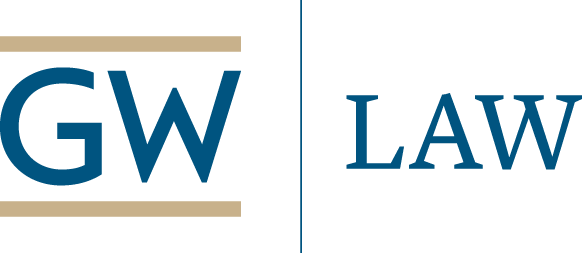 14
Necenovni faktori evaluacije
Postoji neograničeno mnogo necenovnih faktora evaluacije, to mogu biti:
Faktori tehničkog kvaliteta:
Tehnički pristup 
Kapaciteti zaposlenih 
Ekološki uticaj 
Energetska efikasnost 
Realizacija prethodnih ugovora 
I mnogo toga…
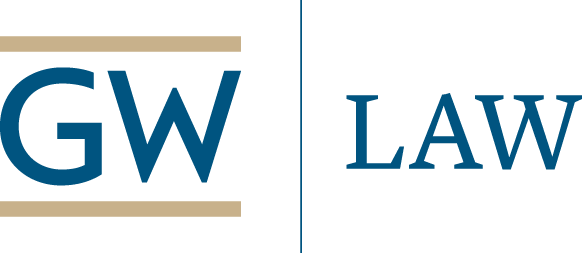 15
Necenovni faktori evaluacije
Ono što neki necenovni faktori omogućavaju može se ostvariti i na drugi način, tako da oni tehnički nisu  faktori na osnovu kojih se dodeljuje ugovor, kao što je već pomenuto u mom primeru sa nabavkom padobrana.

Ali u nekim situacijama ništa nije tako dobro kao mogućnost da se otvoreno i eksplicitno i transparentno  izmeri relativna važnost necenovnih faktora u odnosu na cenu, i njihova relativna važnost u međusobnim odnosima
Još jednom, ovim pristupom može se dobiti maksimalna  vrednost za uloženo ako se sve pravilno realizuje
16
Necenovni faktori evaluacije
I obrnuto, i jednako važno, ako se nešto uradi na pogrešan način, necenovni faktori mogu da dovedu do odsustva transparentnosti

Mogu se otvoriti vrata sumnji ili na korupciju ili nesposobnost

Mogućnosti koje se pružaju i pomenuti rizici su značajan deo razloga za organizovanje ovakvog programa
17
Profesionalni službenici za javne nabavke
Zbog velikih potencijalnih koristi kao i zbog rizika povezanog sa primenom  nabavki najveće vrednosti veoma se ceni obuka sposobnih i profesionalnih službenika za javne nabavke koji su sposobni da mudro i pouzdano rasuđuju, koriste svoje iskustvo i mudrost koje vrhunski službenici za javne nabavke širom sveta poseduju

Međutim vrlo je teško kako razvijenim zemljama tako i zemljama u razvoju da stvore, obuče i održe radnu snagu koja će se baviti javnim nabavkama. Zbog toga je važno da uvidite da smo u našoj zemlji, u SAD, i profesor Skuner i ja među najvatrenijim zagovornicima viđenja da su obuka i nagrađivanje i ukazivanje poštovanja službenicima za javne nabavke ključni izazov u SAD – ili bilo kojoj drugoj zemlji. 

I naravno radna snaga, odnosno, zaposleni moraju sami da zarade i očuvaju takvo poštovanje.
18
Ocena necenovnih faktora
Neke necenovne faktore lako je objektivno oceniti (npr. dužina garancije)

Za neke je teško dati objektivnu ocenu (npr. kvalitet realizacije prethodnih ugovora)

Ideja da se razvije objektivna formula za potrebe ocene je vrlo privlačna, i ponekad je poželjno imati takvu formulu, ali to je možda previše mehaničko razmišljanje kojim se ne može doći do najbolje vrednosti za uloženo.
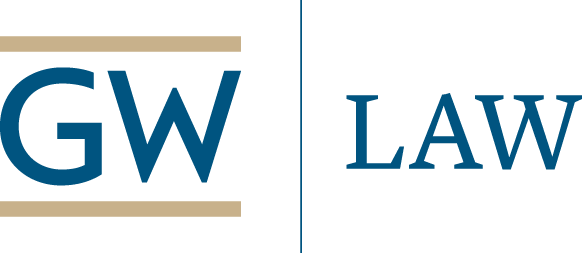 19
Ocena necenovnih faktora
Ako se koriste necenovni faktori, postavlja se pitanje da li bi ih trebalo jednostavno oceniti sa „prihvatljivi“ ili „neprihvatljivi“

Ako je tako, onda bi trebalo prvo oceniti njihovu prihvatljivost, a onda dodeliti ugovor na osnovu cene
Ili bi ih trebalo ocenjivati prema skali za ocenu kvaliteta
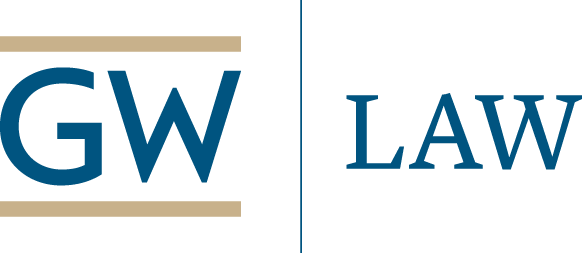 20
Ocena ponuda
Od suštinske je važnosti da naručilac sledi pravila koja su definisana u konkursnoj dokumentaciji

Ako se u konkursnoj dokumentaciji navodi da će se osenjivati različiti faktori, to se onda mora i poštovati

Ni jedan faktor naveden u konkursnoj dokumentaciji ne sme se zanemariti i nije dozvoljeno dodavanje novih
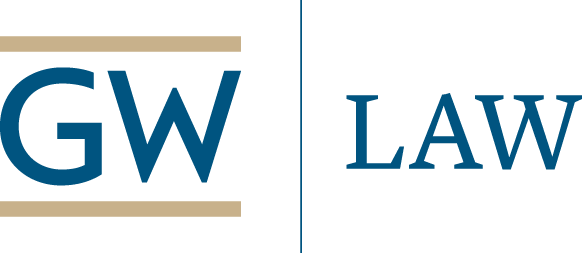 21
Ocena ponuda
Ukratko, glavni princip nabavke najveće vrednosti je jednostavno rečeno: 
Moraš (unapred) da kažeš šta ćeš uraditi – odnosno kako ćeš oceniti ponude, 
I
Moraš da uradiš upravo ono što si rekao da ćeš uraditi prilikom ocene ponuda
22
Izazov pravljenja kompromisa
Uvek je izazov kada treba da napravite kompromis između cene i necenovnih faktora, da biste dobili ono što se u EU nekada zvalo „ekonomski najpovoljnija ponuda“ i što se sada zove „najbolji odnos cene i kvaliteta“

Podrška transparentnost i borba protiv korupcije zahtevaju da se koristi formula sa kojom su ponuđači upoznati
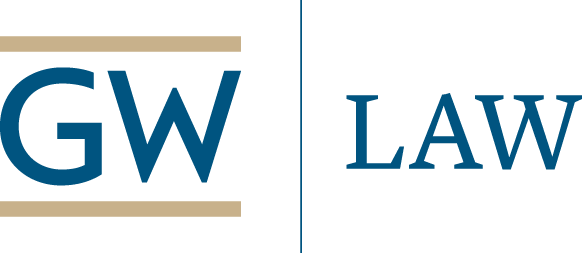 23
Izazov pravljenja kompromisa(nastavak)
Primena stalne formule za postizanje kompromisa može biti odraz mehaničkog razmišljanja u tolikoj meri da postane neupotrebljiva

Ipak, bez stalne formule kompromis postaje subjektivan, a sam proces pravljenja kompromisa manje transparentan

Primena formule je česta praksa u svetu
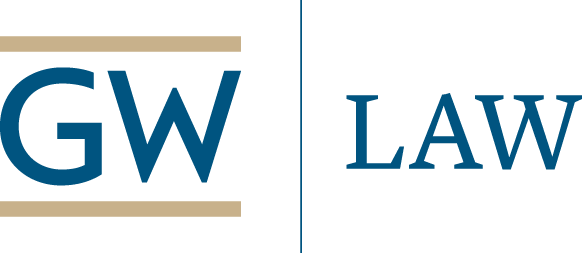 24
Alternativa kompromisu
Kao što je već rečeno u primeru sa nabavkom padobrana alternativa je da se definišu relativno visoki minimalni tehnički uslovi za sve relevantne necenovne faktore, a onda da se dalje koristi cena kao jedini kriterijum za dodelu ugovora –ugovor se dodeljuje ponuđaču koji ponudi najjeftiniji proizvod
25
Alternativa kompromisu
Prednost ovog pristupa leži u  njegovoj jednostavnosti i očiglednoj transparentnosti u primeni 

Ali zato su organi javne vlasti u obavezi da dobro napišu specifikacije i uslove

I možda će morati da se donesu važne odluke o tome koliko ste spremni da doplatite za dodatnu pouzdanost – da bi se sačuvao ljudski život – na netransparentan način
Takođe se može nepotrebno i nepromišljeno ograničiti oblast konkurencije i time potkopati krajnji cilj – dobijanje najbolje vrednosti za uloženo
26
Kada se može uzeti u obzir pristup u kome se traži najveća vrednost
Primena tehnike nabavke najveće vrednosti je nešto što organi javne vlasti treba da uzmu u obzir svaki put kada nabavljaju proizvode ili usluge sa značajnim i važnim varijacijama kod necenovnih aspekata robe ili usluga koje se nabavljaju
27
Kada se može uzeti u obzir pristup u kome se traži najveća vrednost
S druge strane, primena pristupa najveće vrednosti zahteva uspostavljanje solidnog i pouzdanog sistema za zaštitu prava ponuđača – u SAD to zovemo za protestovanje ponuđača a u Evropi se to zove podnošenje „zahteva za zaštitu prava“ („challenge“)

Takav sistem omogućava razoračanom ponuđaču da pokrene postupak kod nezavisnog i poverenja vrednog organa koji će ispitati tekst poziva, primenu kriterijuma na konkretne ponuđače, i obezbediti da ni korupcija ni neki naivniji oblik nesposobnosti ili pogrešne primene propisa ne utiču na izbor najboljeg ponuđača.
28
Kada se može uzeti u obzir pristup u kome se traži najveća vrednost-prepreke
U mnogim sistemima, međutim, slabost mehanizma za zaštitu prava ponuđača znači da se pregovaranjem stvaraju rizici koji se ne kontrolišu na odgovarajući način

Ne postoji univerzalno rešenje za sve države

Niti će jedno te isto rešenje odgovarati jednoj državi tokom dužeg vremenskog perioda i razvoja 

Pravo rešenje za bilo koju državu može da zavisi od stepena razvoja sistema javnih nabavki koji ima, službenika javnih nabavki i mehanizma za zaštitu prava ponuđača, i samim tim se može vremenom menjati

Vratiću se na ovo uz detaljnije komentare kada se budemo bavili pregovaranjem u nabavkama.
29
Šta još treba uzeti u obzir: kako odrediti troškove ili cenu
Još jedan razlog zbog kojeg treba usvojiti pristup najveće vrednosti je da se i sami troškovi ili cenovni faktori mogu odrediti na više načina.
U skladu s tim, nabavka najveće vrednosti se može koristiti kao transparentno sredstvo za odmeravanje različitih aspekata troškova nabavke  određenih proizvoda ili usluga.
30
Kako odrediti troškve ili cenu kod nabavke najveće vrednosti
U svakom sistemu troškovi se ocenjuju upoređivanjem dostavljenih ponuda 

Ali kako da se trošak izmeri na najbolji mogući način?  

Ispostavlja se da je to teže pitanje nego što se čini 
na prvi pogled
31
Procena troškova
Na jednom kraju čitavog spektra metoda za ocenu troškova je tradicionalna procena troškova koja se često smatra i najsigurnijom metodom:

Koja je cena „ulaznice“?  

Odnosno, cena koju će država platiti unapred za neku robu ili uslugu
32
Procena troškova
Sledeće, možemo da dodamo (ili oduzmemo) troškove  dostave ili ugradnje 

Oni mogu biti gotovo jednako sigurni i predvidljivi kao i cena ulaznice
33
Procena troškova
Sledeće, možemo da počnemo da dodajemo troškove očekivanih popravki i troškove zamene istrošenih delova rezervnim delovima

Procene ovakvih troškova postaju sve nesigurnije što dalje odmičemo u budućnost
34
Procena troškova
Konačno, možemo da pokušamo da izračunamo „troškove tokom veka trajanja“ („ukupni trošak svojine“ tokom veka trajanja proizvoda, sistema ili usluge)

To je, u principu, najsveobuhvatniji pristup koji zahteva najviše razmišljanja …

…ali je takođe najsubjektivniji pristup i obično najnesigurniji
35
Nabavka najveće vrednosti i troškovi tokom veka trajanja
Dakle, treba uzeti u obzir da svaki od ovih elemenata troškova može biti faktor evaluacije u nabavci najveće vrednosti, tako da se svakom dodeli, pažljivo razmotrena, relativna vrednost (ponder) u celokupnoj šemi ocenjivanja
Relativna važnost koja se dodeljuje svakom faktoru troškova je transparentno očigledna u ovom pristupu
I ovi faktori troškova se mogu odmeriti zajedno i kao takvi mogu biti predmet kompromisa koji se pravi sa relevantnim necenovnim faktorima, kao što je već pomenuto, i to na transparentan način
36
Odabir nabavki kojima se dobija najveća vrednost
Još jednom, međutim, pogodnost ovog pristupa zavisi od razvoja infrastrukture sistema javnih nabavki, što obuhvata i razvijenost solidnog i pouzdanog i nezavisnog sistema zaštite prava ponuđača

Tako da najbolje rešenje nije uvek isto za svaku državu, kao što sam pomenuo

I pravo rešenje za određenu državu može se menjati vremenom prateći razvoj sistema javnih nabavki date države, razvoj i širenje profesionalne radne snage koja se bavi javnim nabavkama  i razvoj mehanizma zaštite prava ponuđača koji vremenom postaje sve pouzdaniji.
37